POWER POINT
Add up everything what you like and everything what you want 
                                                          梦想，要比昨天走的更远
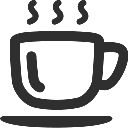 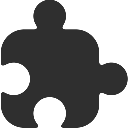 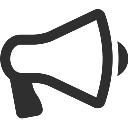 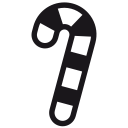 01
请在此添加标题
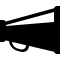 2.添加您的文字
1.添加您的文字
单击添加您的标题
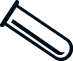 专业PPT工作室更专业的模板。更专业，色彩纷呈，潮流时尚。请在此处填入你需要的内容。请在此处填入你需要的内容。请在此处填入你需要的内容。
专业PPT工作室更专业的模板。更专业，色彩纷呈，潮流时尚。请在此处填入你需要的内容。请在此处填入你需要的内容。请在此处填入你需要的内容。
单击添加您的标题
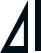 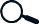 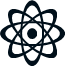 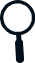 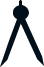 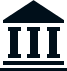 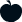 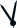 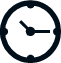 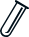 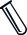 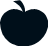 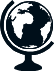 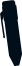 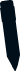 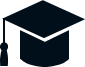 3.添加您的文字
专业PPT工作室更专业的模板。更专业，色彩纷呈，潮流时尚。请在此处填入你需要的内容。请在此处填入你需要的内容。请在此处填入你需要的内容。
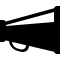 单击添加您的标题
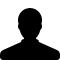 请在此添加你的标题
专业PPT工作室更专业的模板。更专业，色彩纷呈，潮流时尚。请在此处填入你需要的内容。请在此处填入你需要的内容。请在此处填入你需要的内容。请在此处填入你需要的内容。请在此处填入你需要的内容。请在此处填入你需要的内容。请在此处填入你需要的内容。请在此处填入你需要的内容。请在此处填入你需要的内容。
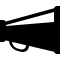 单击添加您的标题
专业PPT工作室更专业的模板。更专业，色彩纷呈，潮流时尚。请在此处填入你需要的内容。请在此处填入你需要的内容。
专业PPT工作室更专业的模板。更专业，色彩纷呈，潮流时尚。请在此处填入你需要的内容。请在此处填入你需要的内容。
01
添加标题
03
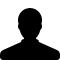 添加标题
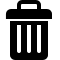 02
04
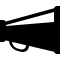 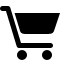 添加标题
添加标题
专业PPT工作室更专业的模板。更专业，色彩纷呈，潮流时尚。请在此处填入你需要的内容。请在此处填入你需要的内容。
专业PPT工作室更专业的模板。更专业，色彩纷呈，潮流时尚。请在此处填入你需要的内容。请在此处填入你需要的内容。
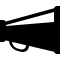 单击添加您的标题
单击添加您的标题    
专业PPT工作室更专业的模板。更专业，色彩纷呈，潮流时尚。请在此处填入你需要的内容。请在此处填入你需要的内容。
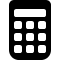 单击添加您的标题    
专业PPT工作室更专业的模板。更专业，色彩纷呈，潮流时尚。请在此处填入你需要的内容。请在此处填入你需要的内容。
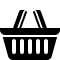 单击添加您的标题    
专业PPT工作室更专业的模板。更专业，色彩纷呈，潮流时尚。请在此处填入你需要的内容。请在此处填入你需要的内容。
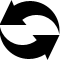 02
请在此添加标题
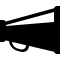 36%
添加标题
单击添加您的标题
28%
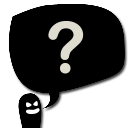 添加标题
10%
添加标题
16%
添加标题
10%
添加标题
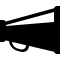 单击添加您的标题
单击添加您的标题
单击添加您的标题
单击添加您的标题
80%
77%
66%
专业PPT工作室更专业的模板。更专业，色彩纷呈，潮流时尚。请在此处填入你需要的内容。请在此处填入你需要的内容。请在此处填入你需要的内容。请在此处填入你需要的内容。
专业PPT工作室更专业的模板。更专业，色彩纷呈，潮流时尚。请在此处填入你需要的内容。请在此处填入你需要的内容。请在此处填入你需要的内容。请在此处填入你需要的内容。
专业PPT工作室更专业的模板。更专业，色彩纷呈，潮流时尚。请在此处填入你需要的内容。请在此处填入你需要的内容。请在此处填入你需要的内容。请在此处填入你需要的内容。
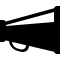 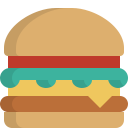 专业PPT工作室更专业的模板。更专业，色彩纷呈，潮流时尚。请在此处填入你需要的内容。请在此处填入你需要的内容。
单击添加您的标题
50%
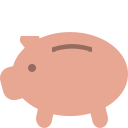 专业PPT工作室更专业的模板。更专业，色彩纷呈，潮流时尚。请在此处填入你需要的内容。请在此处填入你需要的内容。
75%
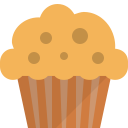 专业PPT工作室更专业的模板。更专业，色彩纷呈，潮流时尚。请在此处填入你需要的内容。请在此处填入你需要的内容。
50%
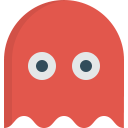 专业PPT工作室更专业的模板。更专业，色彩纷呈，潮流时尚。请在此处填入你需要的内容。请在此处填入你需要的内容。
25%
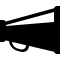 单击添加您的标题
添加标题
添加标题
添加标题
添加标题
专业PPT工作室更专业的模板。更专业，色彩纷呈，潮流时尚。请在此处填入你需要的内容。
专业PPT工作室更专业的模板。更专业，色彩纷呈，潮流时尚。请在此处填入你需要的内容。
专业PPT工作室更专业的模板。更专业，色彩纷呈，潮流时尚。请在此处填入你需要的内容。
专业PPT工作室更专业的模板。更专业，色彩纷呈，潮流时尚。请在此处填入你需要的内容。
03
请在此添加标题
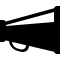 单击添加您的标题
单击添加您的标题
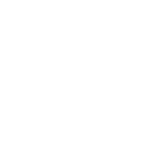 专业PPT工作室更专业的模板。更专业，色彩纷呈，潮流时尚。请在此处填入你需要的内容。
单击添加您的标题
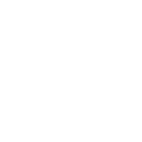 专业PPT工作室更专业的模板。更专业，色彩纷呈，潮流时尚。请在此处填入你需要的内容。专业PPT工作室更专业的模板。更专业，色彩纷呈，潮流时尚。请在此处填入你需要的内容。专业PPT工作室更专业的模板。
单击添加您的标题
专业PPT工作室更专业的模板。更专业，色彩纷呈，潮流时尚。请在此处填入你需要的内容。专业PPT工作室更专业的模板。更专业，色彩纷呈，潮流时尚。请在此处填入你需要的内容。专业PPT工作室更专业的模板。
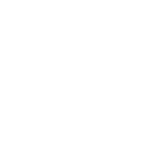 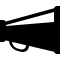 单击添加您的标题
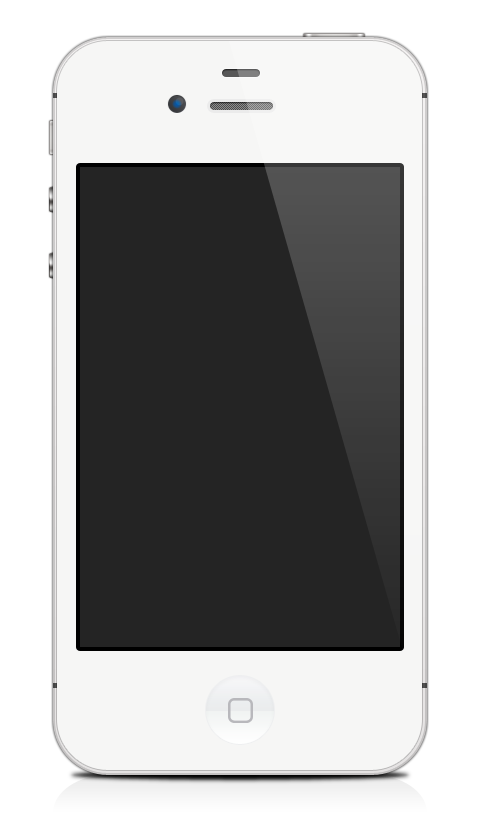 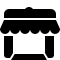 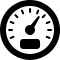 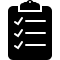 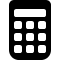 请在此添加你的标题
请在此处填入你需要的内容
专业PPT工作室更专业的模板。更专业，色彩纷呈，潮流时尚。请在此处填入你需要的内容。请在此处填入你需要的内容。请在此处填入你需要的内容。专业PPT工作室更专业的模板。更专业，色彩纷呈，潮流时尚。请在此处填入你需要的内容。请在此处填入你需要的内容。请在此处填入你需要的内容。专业PPT工作室更专业的模板。更专业，色彩纷呈，潮流时尚。请在此处填入你需要的内容。请在此处填入你需要的内容。请在此处填入你需要的内容。
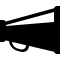 添加你的标题
单击添加您的标题
专业PPT工作室更专业的模板。更专业，色彩纷呈，潮流时尚。 。请在此处填入你需要的内容。专业PPT工作室更专业的模板。更专业，色彩纷呈，潮流时尚。请在此处填入你需要的内容。
单击添加您的标题
添加你的标题
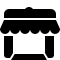 专业PPT工作室更专业的模板。更专业，色彩纷呈，潮流时尚。请在此处填入你需要的内容。专业PPT工作室更专业的模板。更专业，色彩纷呈，潮流时尚。请在此处填入你需要的内容。
关键词一
关键词二
关键词三
单击输入您的标题文字
单击输入您的标题文字
单击输入您的标题文字
单击输入您的标题文字
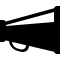 单击添加您的标题
请在此处填入你需要的内容。
请在此处填入你需要的内容。
请在此处填入你需要的内容。
请在此处填入你需要的内容。
请在此处填入你需要的内容。
请在此处填入你需要的内容。
请在此处填入你需要的内容。
请在此处填入你需要的内容。
请在此处填入你需要的内容。
请在此处填入你需要的内容。
请在此处填入你需要的内容。
请在此处填入你需要的内容。
标题1
标题2
标题4
标题3
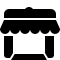 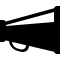 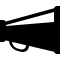 单击添加您的标题
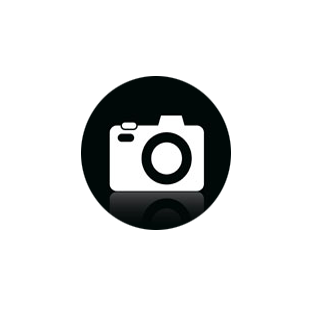 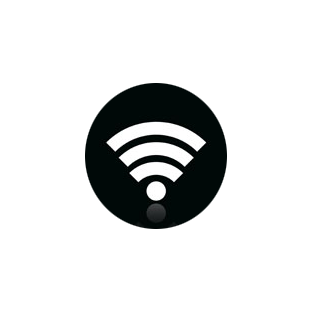 单击添加您的标题
专业PPT工作室更专业的模板。更专业，色彩纷呈，潮流时尚。请在此处填入你需要的内容。请在此处填入你需要的内容。请在此处填入你需要的内容。

专业PPT工作室更专业的模板。更专业，色彩纷呈，潮流时尚。请在此处填入你需要的内容。请在此处填入你需要的内容。请在此处填入你需要的内容。

专业PPT工作室更专业的模板。更专业，色彩纷呈，潮流时尚。请在此处填入你需要的内容。请在此处填入你需要的内容。请在此处填入你需要的内容。
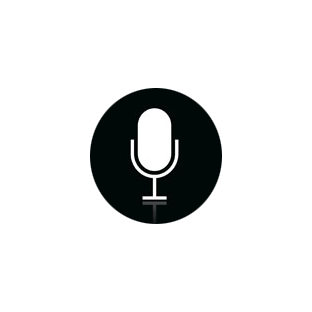 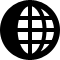 04
请在此添加标题
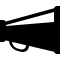 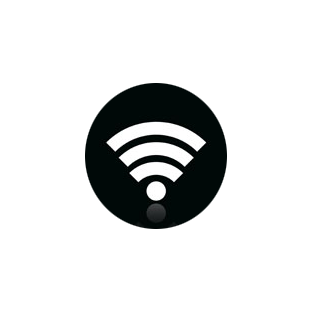 单击添加您的标题
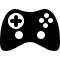 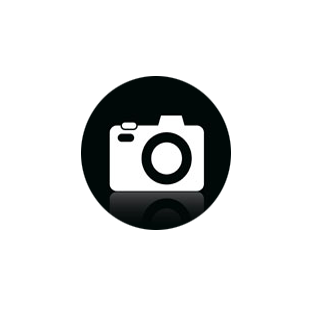 关键词4
关键词2
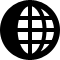 关键词3
关键词1
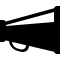 单击添加您的标题
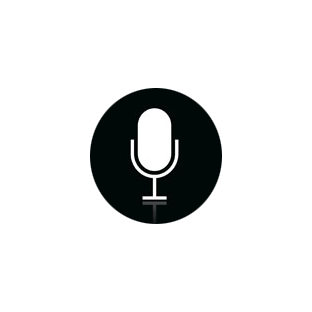 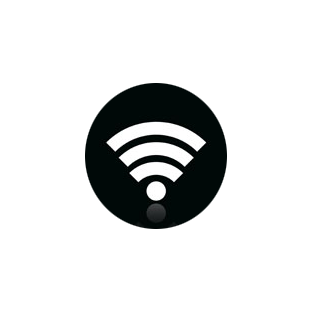 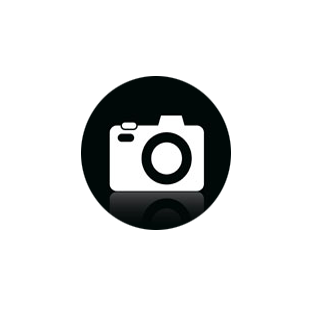 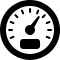 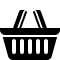 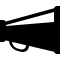 单击输入您的标题文字
单击输入您的标题文字
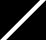 单击输入您的标题文字
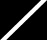 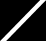 专业PPT工作室更专业的模板。更专业，色彩纷呈，潮流时尚。在此处填入你需要的内容。请在此处填入你需要的内容。请在此处填入你需要的内容
专业PPT工作室更专业的模板。更专业，色彩纷呈，潮流时尚。在此处填入你需要的内容。请在此处填入你需要的内容。请在此处填入你需要的内容
专业PPT工作室更专业的模板。更专业，色彩纷呈，潮流时尚。在此处填入你需要的内容。请在此处填入你需要的内容。请在此处填入你需要的内容
单击添加您的标题
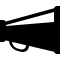 单击添加您的标题
单击添加您的标题
单击添加您的标题
单击添加您的标题
专业PPT工作室更专业的模板。更专业，色彩纷呈，潮流时尚。请在此处填入你需要的内容。请在此处填入你需要的内容。请在此处填入你需要的内容。请在此处填入你需要的内容。
专业PPT工作室更专业的模板。更专业，色彩纷呈，潮流时尚。请在此处填入你需要的内容。请在此处填入你需要的内容。请在此处填入你需要的内容。请在此处填入你需要的内容。
专业PPT工作室更专业的模板。更专业，色彩纷呈，潮流时尚。请在此处填入你需要的内容。请在此处填入你需要的内容。请在此处填入你需要的内容。请在此处填入你需要的内容。
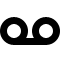 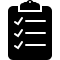 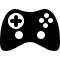 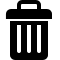 专业PPT工作室更专业的模板。更专业，色彩纷呈，潮流时尚。请在此处填入你需要的内容。请在此处填入你需要的内容。请在此处填入你需要的内容。请在此处填入你需要的内容。
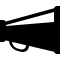 单击添加您的标题
单击添加您的标题
单击添加您的标题
单击添加您的标题
单击添加您的标题
专业PPT工作室更专业的模板。更专业，色彩纷呈，潮流时尚。请在此处填入你需要的内容。请在此处填入你需要的内容。请在此处填入你需要的内容。
专业PPT工作室更专业的模板。更专业，色彩纷呈，潮流时尚。请在此处填入你需要的内容。请在此处填入你需要的内容。请在此处填入你需要的内容。
专业PPT工作室更专业的模板。更专业，色彩纷呈，潮流时尚。请在此处填入你需要的内容。请在此处填入你需要的内容。请在此处填入你需要的内容。
专业PPT工作室更专业的模板。更专业，色彩纷呈，潮流时尚。请在此处填入你需要的内容。请在此处填入你需要的内容。请在此处填入你需要的内容。
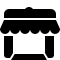 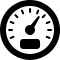 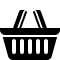 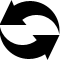 THANK YOU
Add up everything what you like and everything what you want 
                                                          梦想，要比昨天走的更远
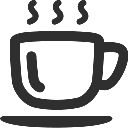 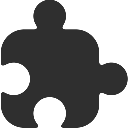 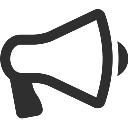 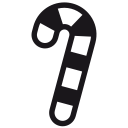 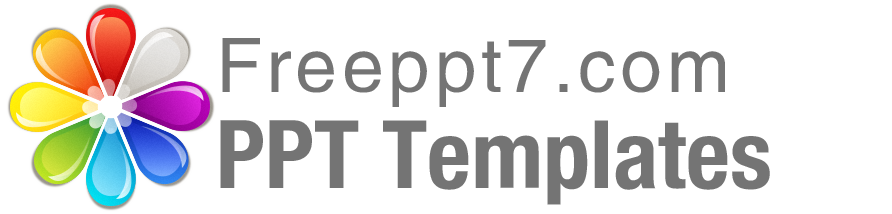 Best PPT templates for free download
https://www.freeppt7.com